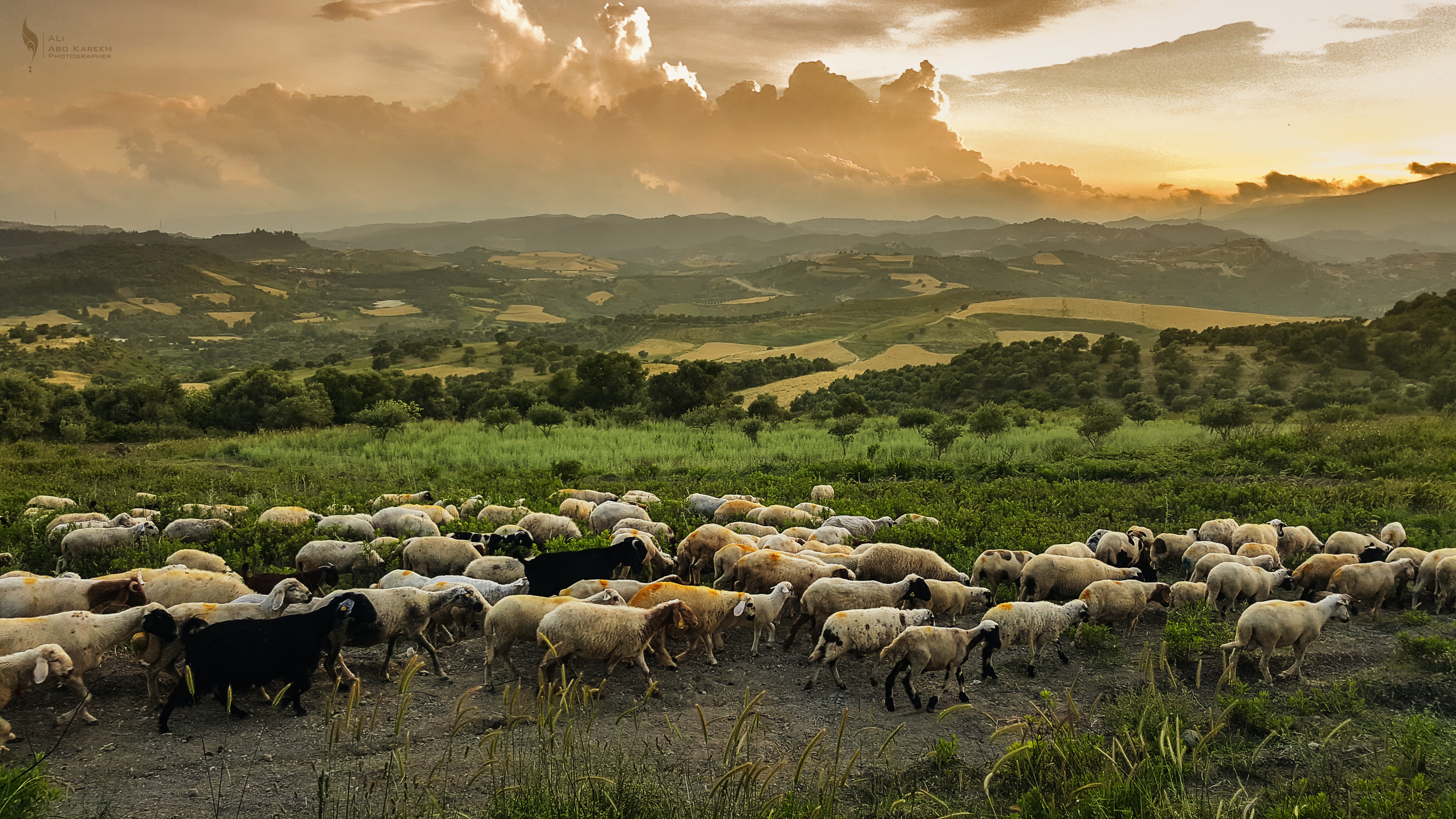 Message #5
6:1-7:17
Micah
As for me, I look to the LORD for help. I wait confidently for God to save me, and my God will certainly hear me.
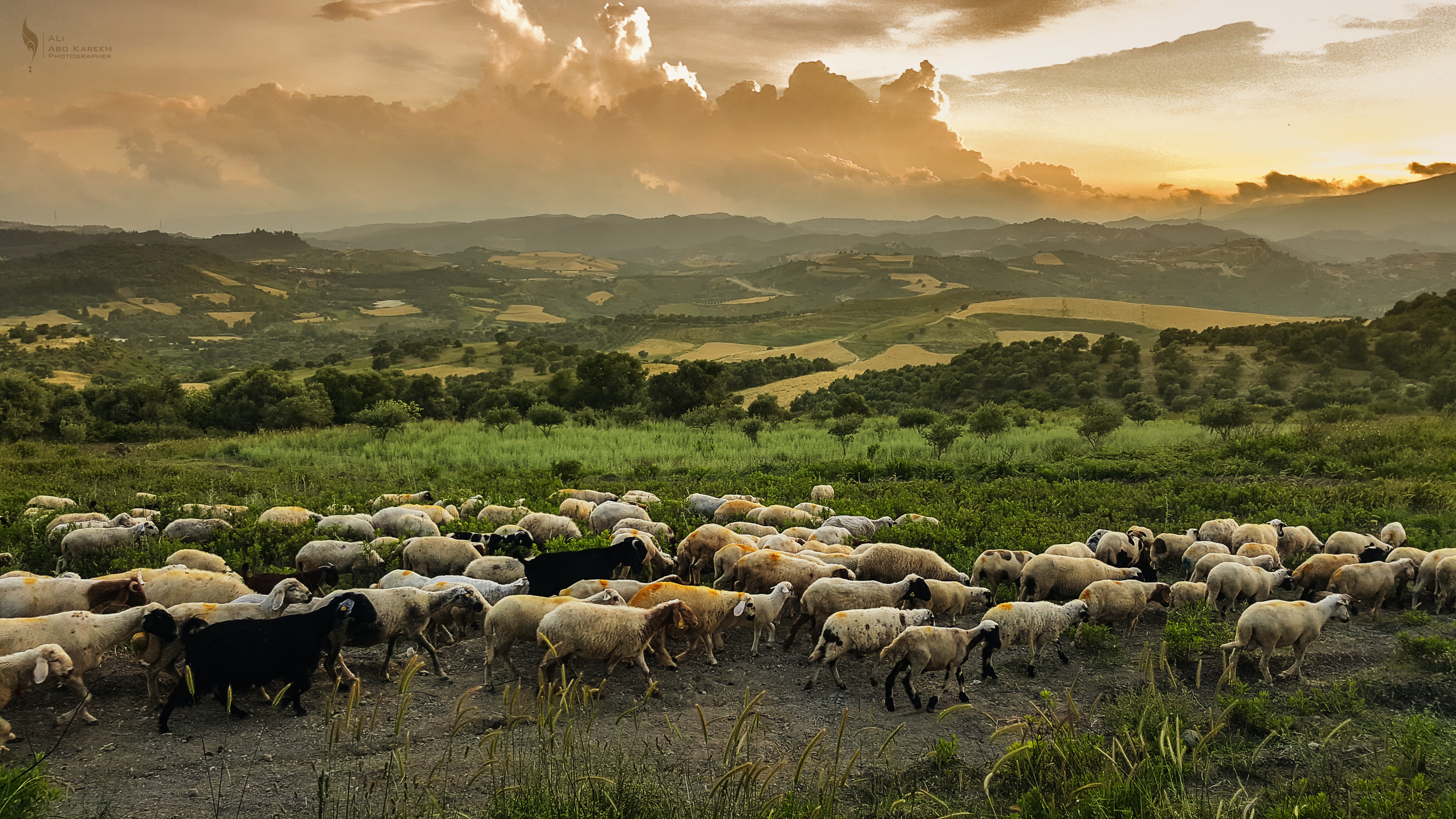 Micah is about How God responds to unjust Israelite leaders
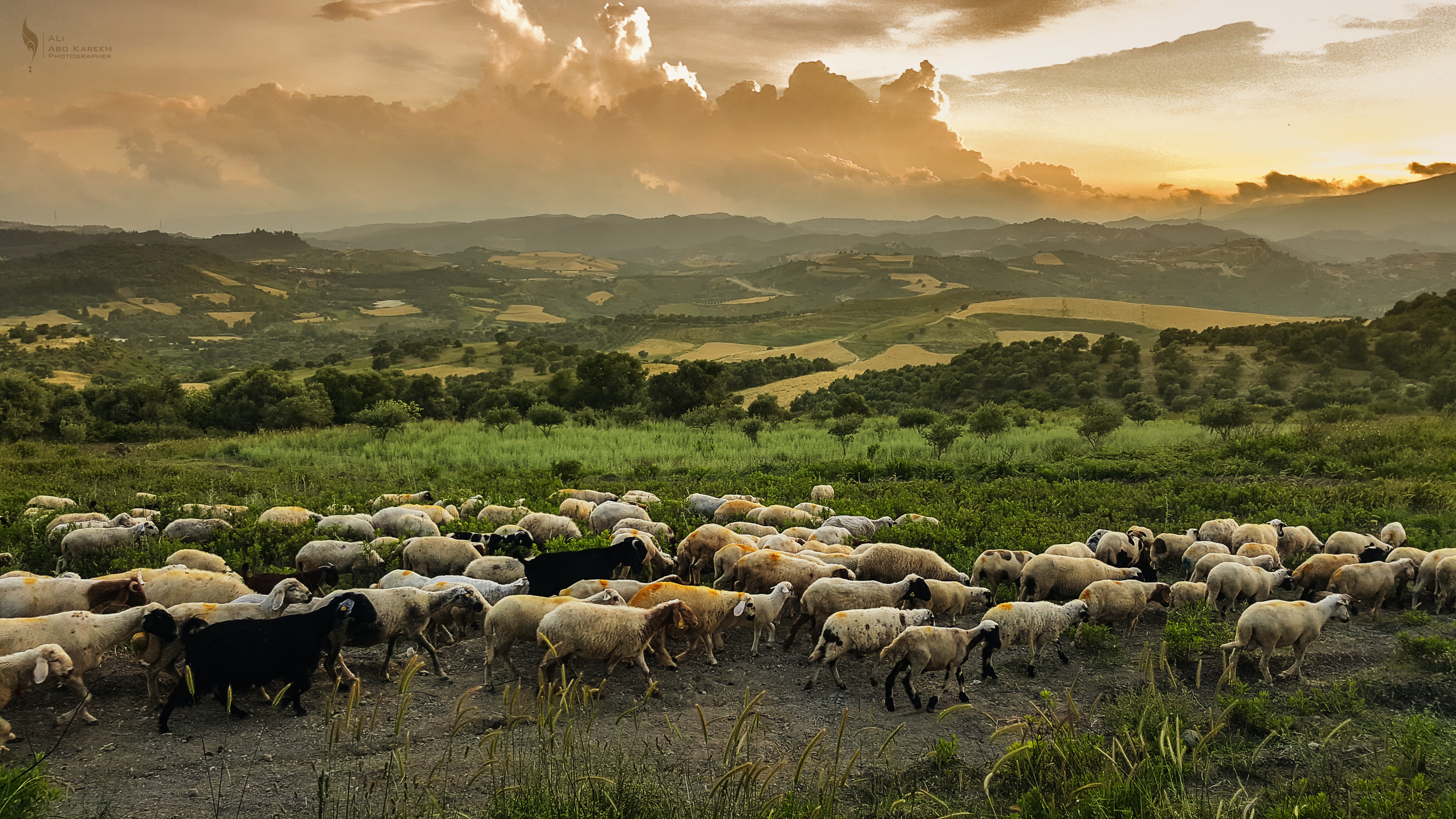 What does God want?
Micah 6:1-7:17
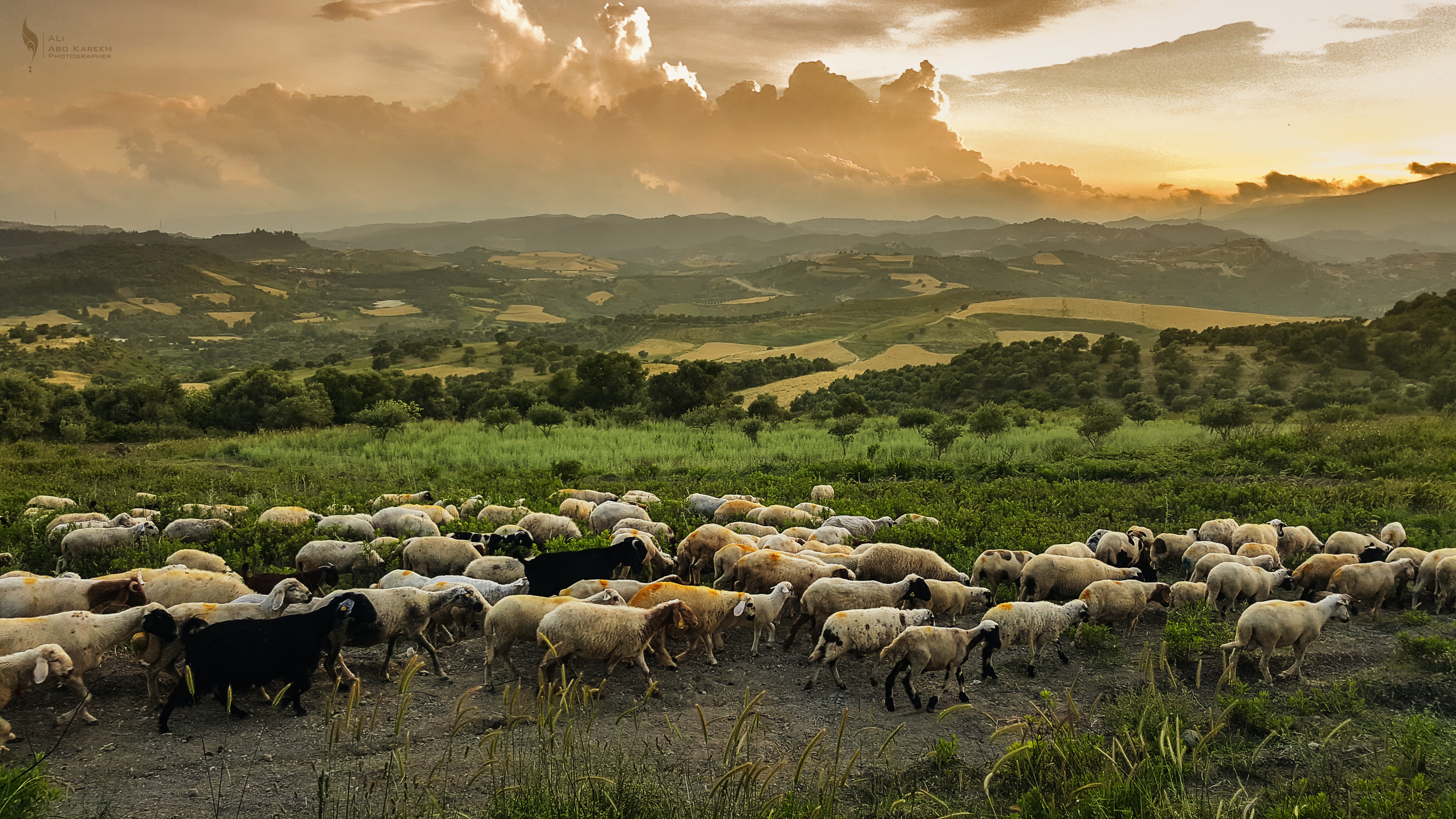 God wants
us to
Remember
Micah 6:1-6:8
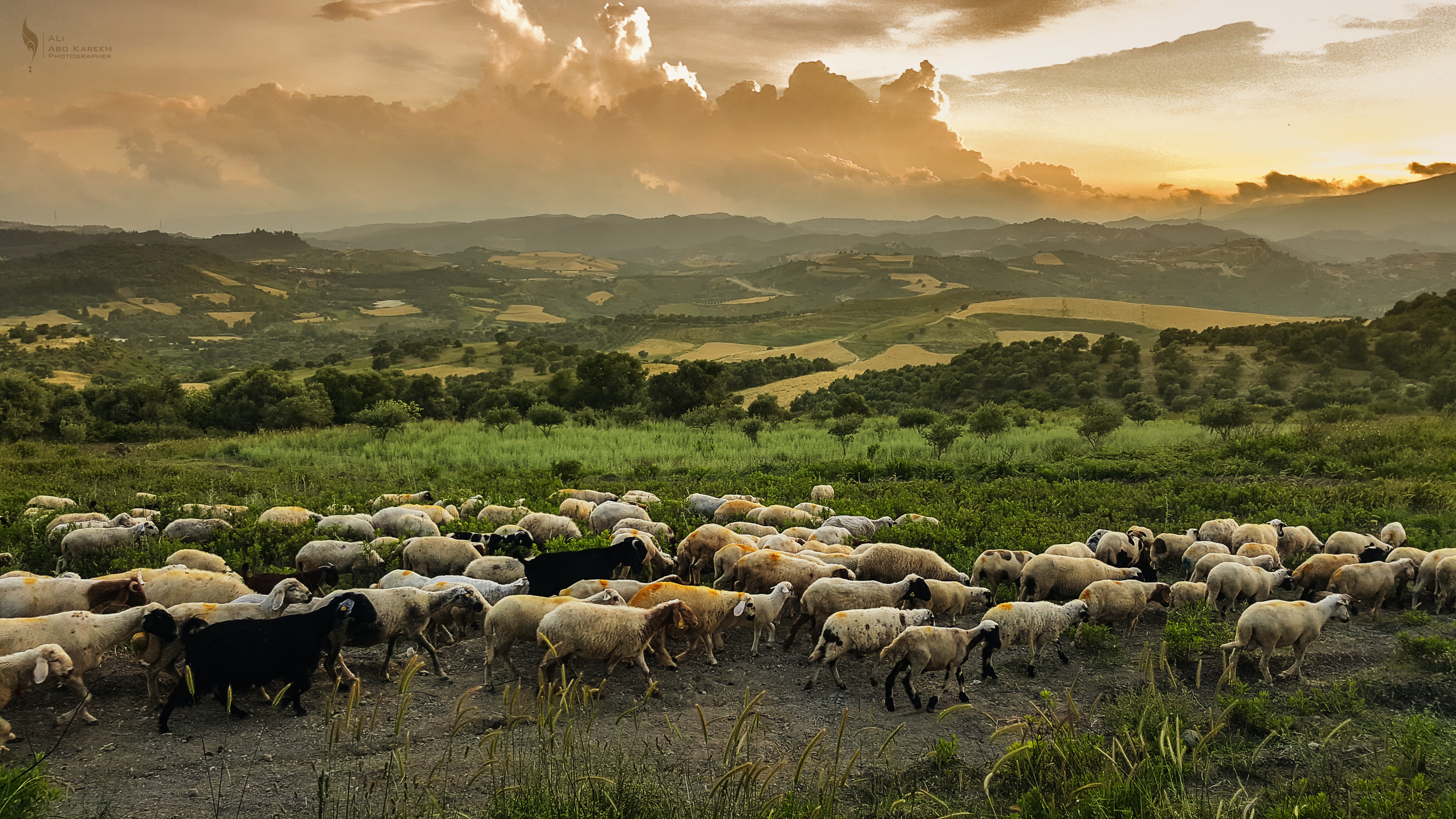 God wants
us to
Fear Him
Micah 6:9-16
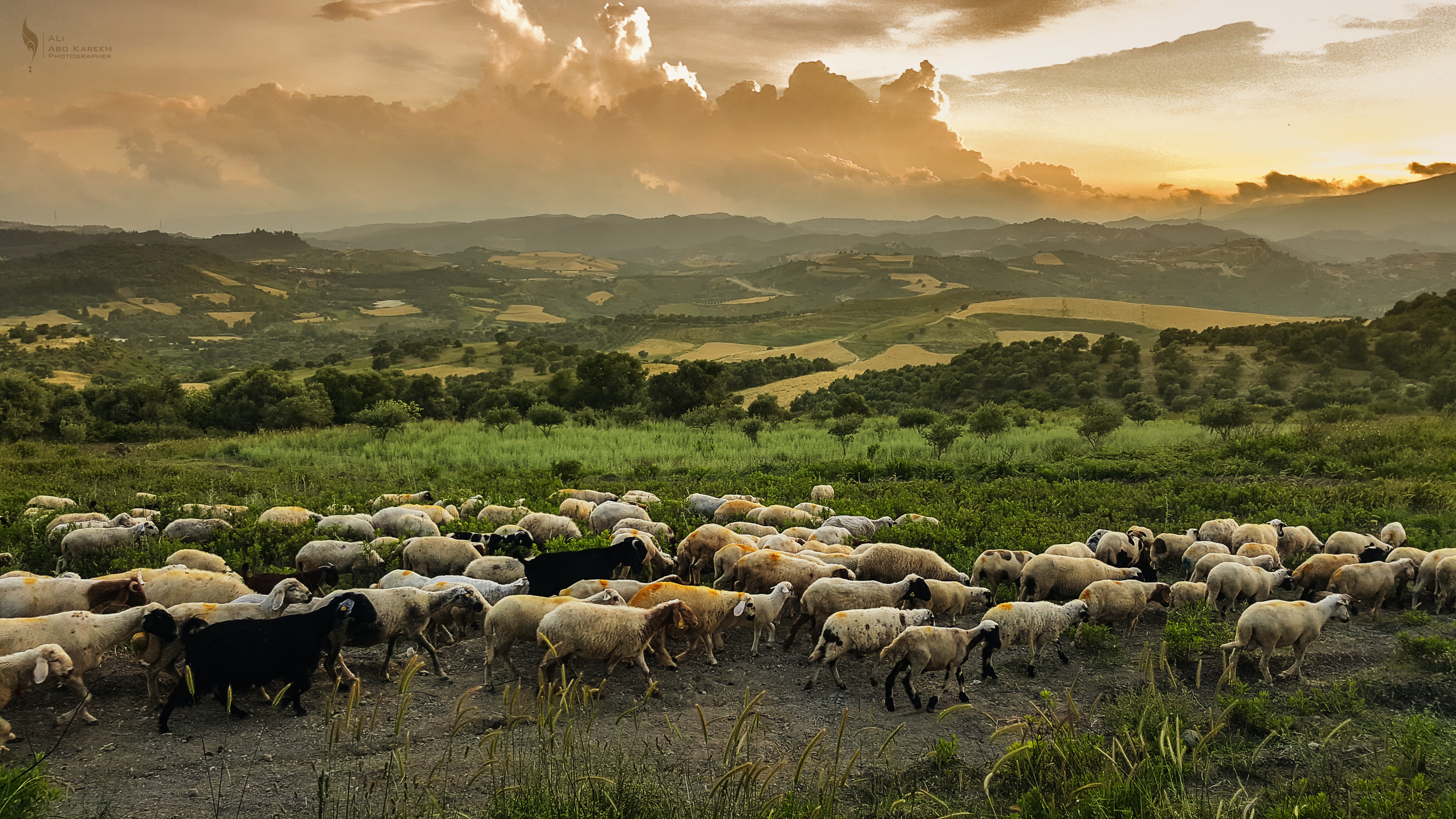 God wants
us to
Wait
Micah 7:1-17
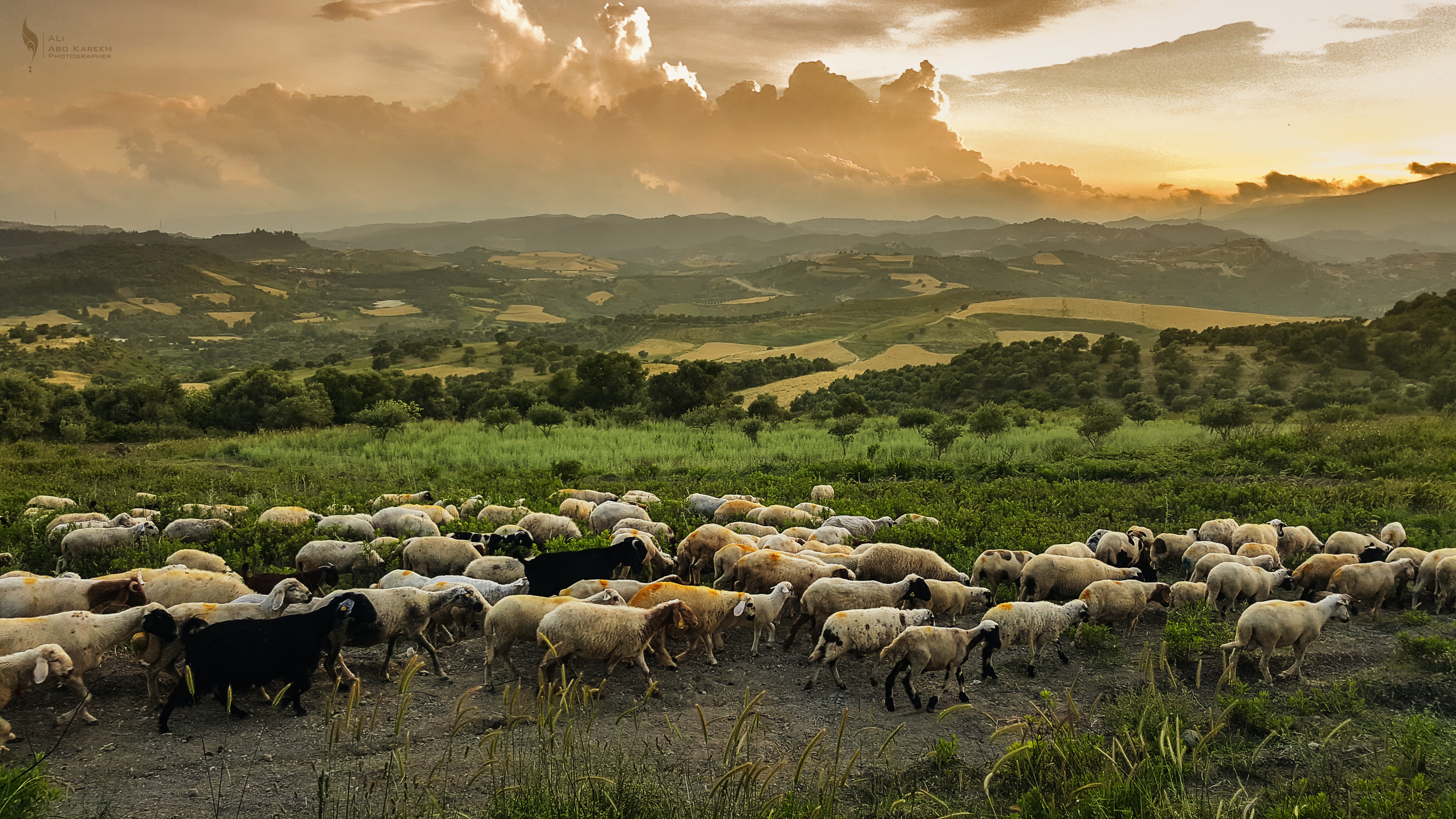 What God Wants
Remember
HIM
Fear
Wait on
Micah 6:1-7:17